Okosana befektetésekről
2025
3–4. évfolyam
3. feladat: Csoportmunka
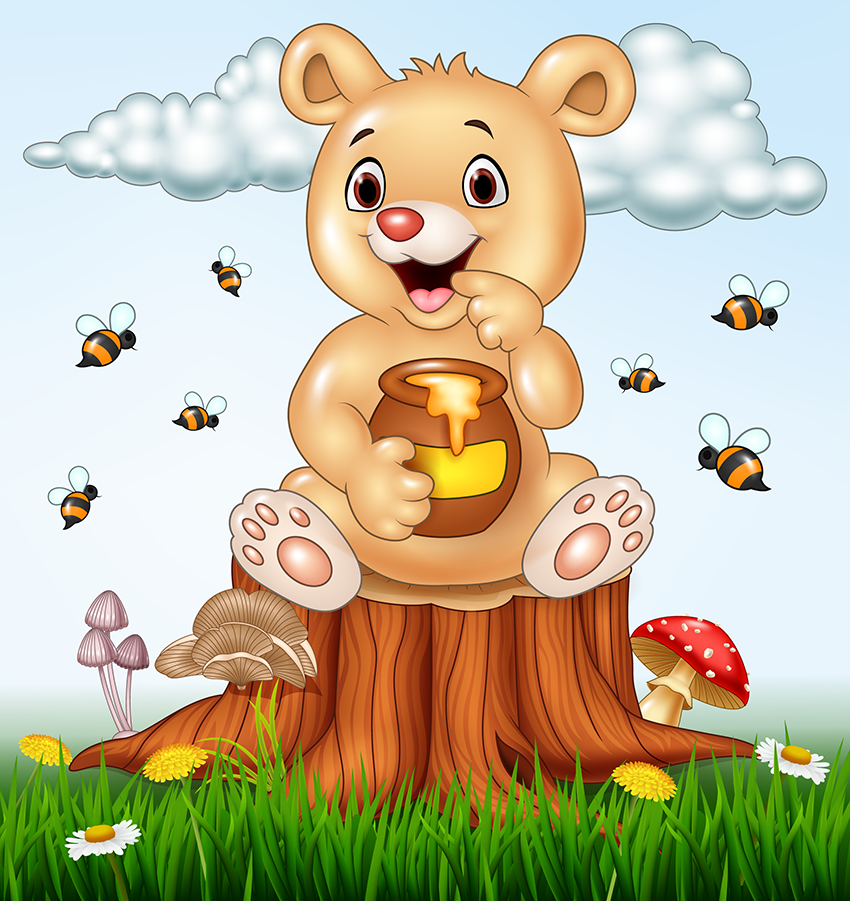 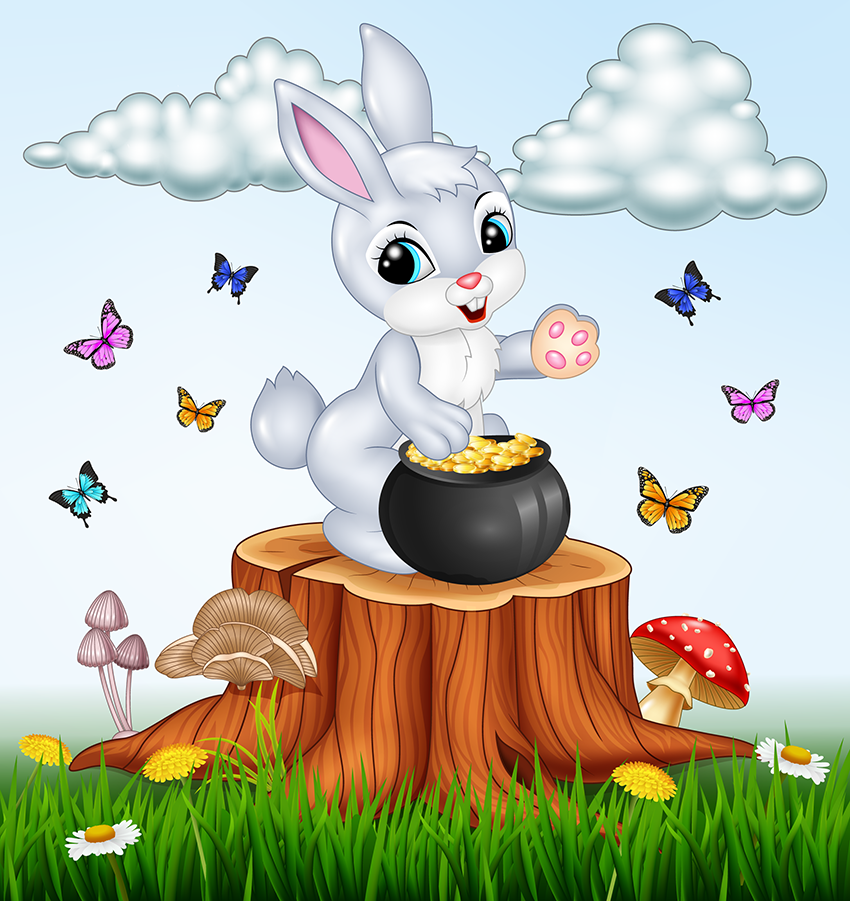 Nyuszi csoport
Maci csoport
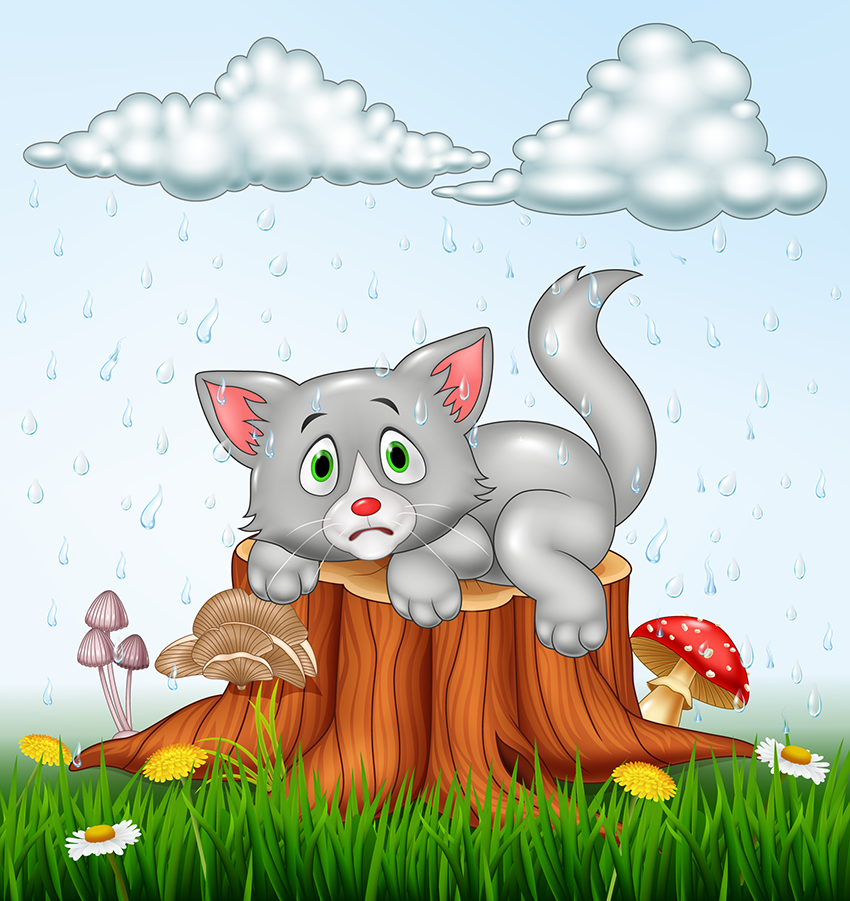 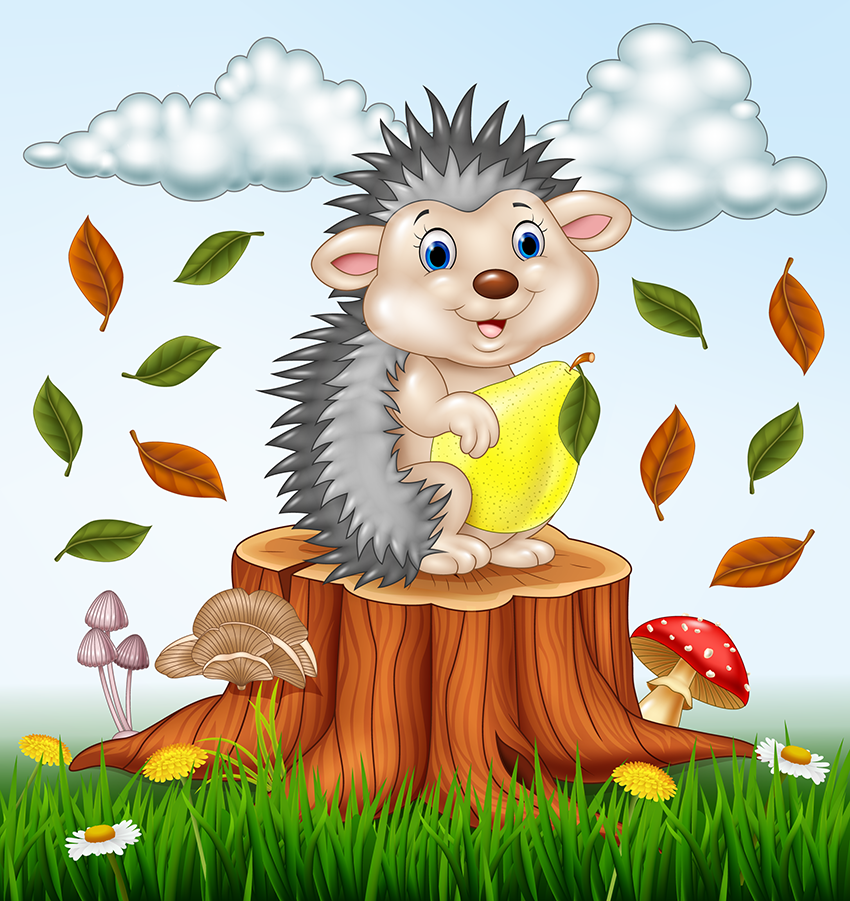 Süni csoport
Cica csoport
4. feladat: A család megtakarítási céljai
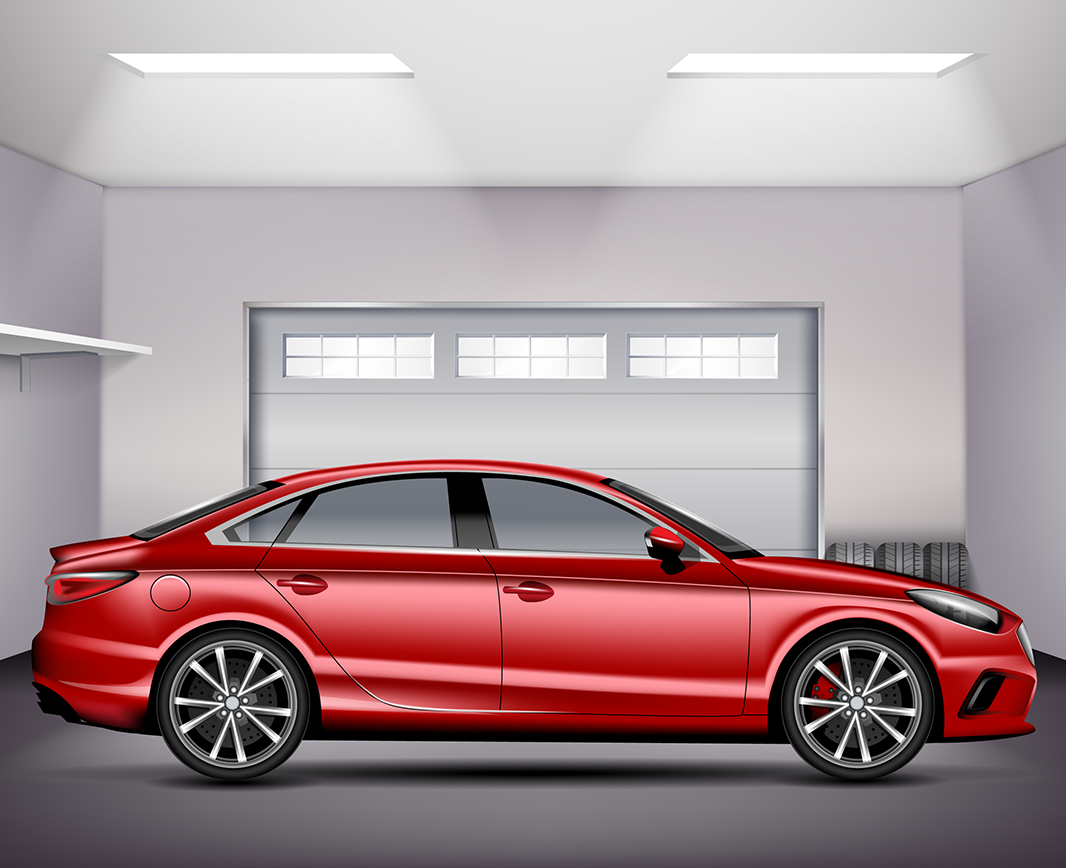 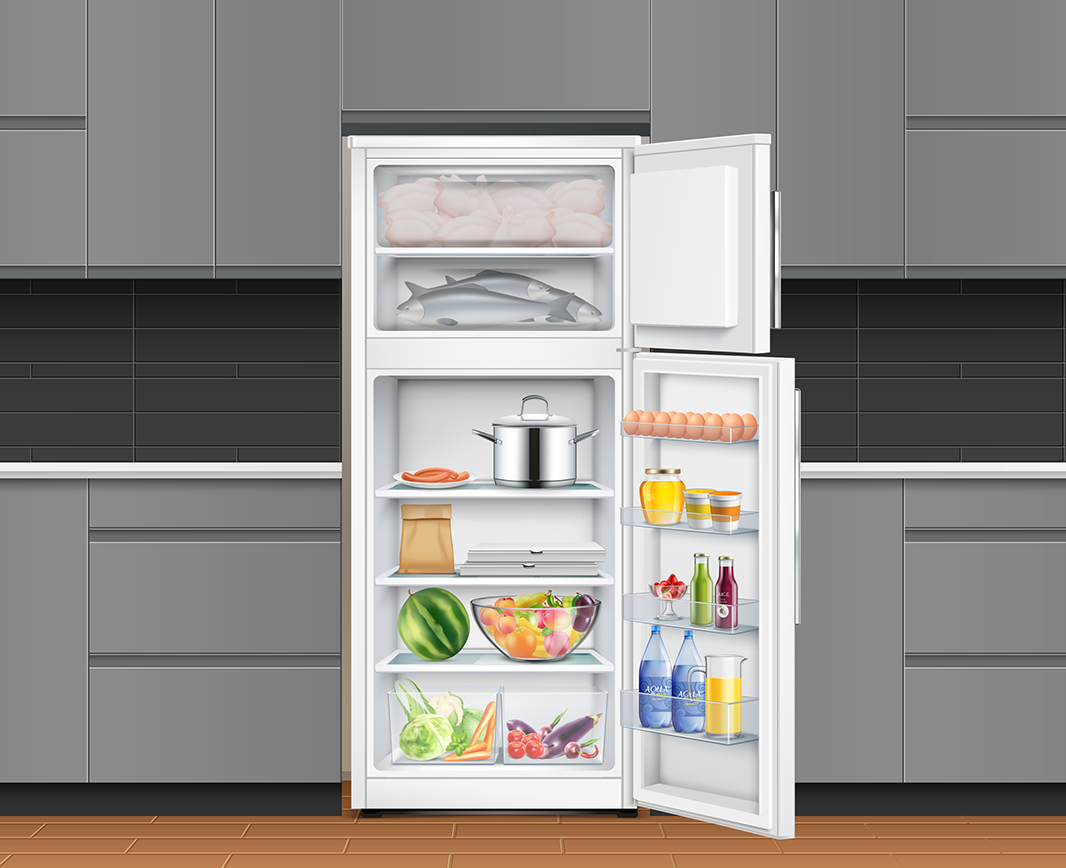 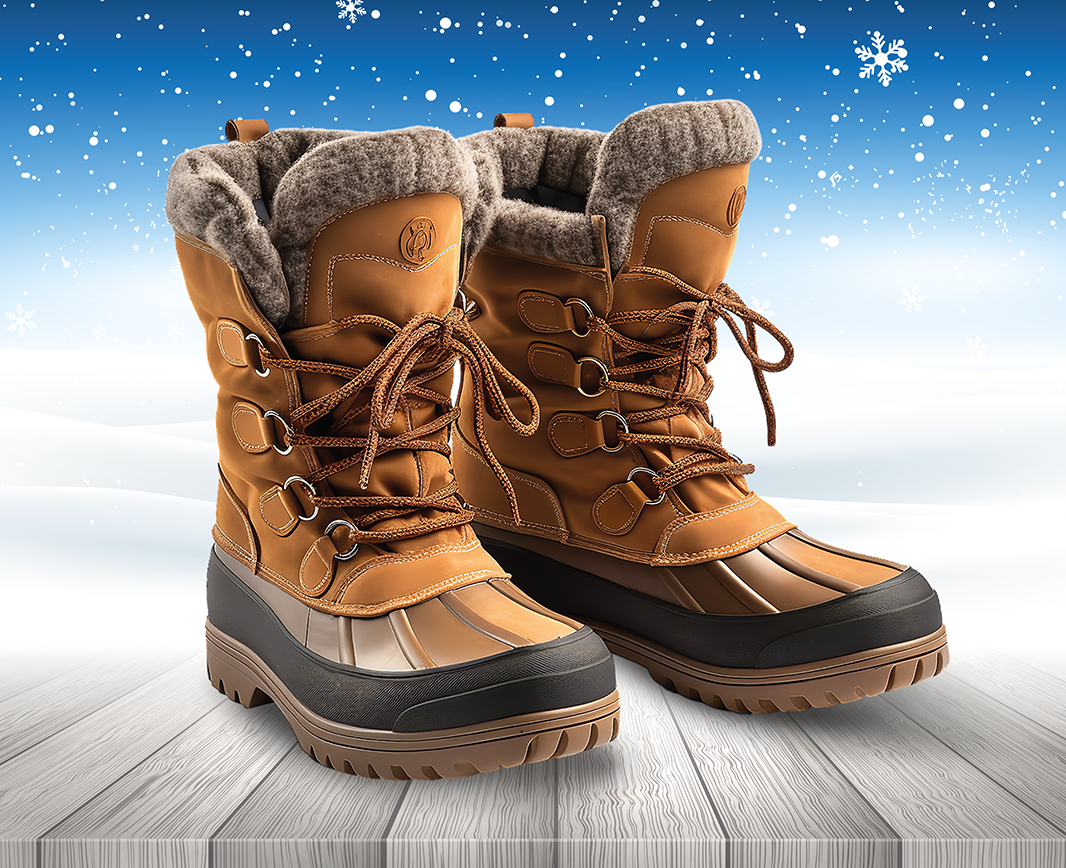 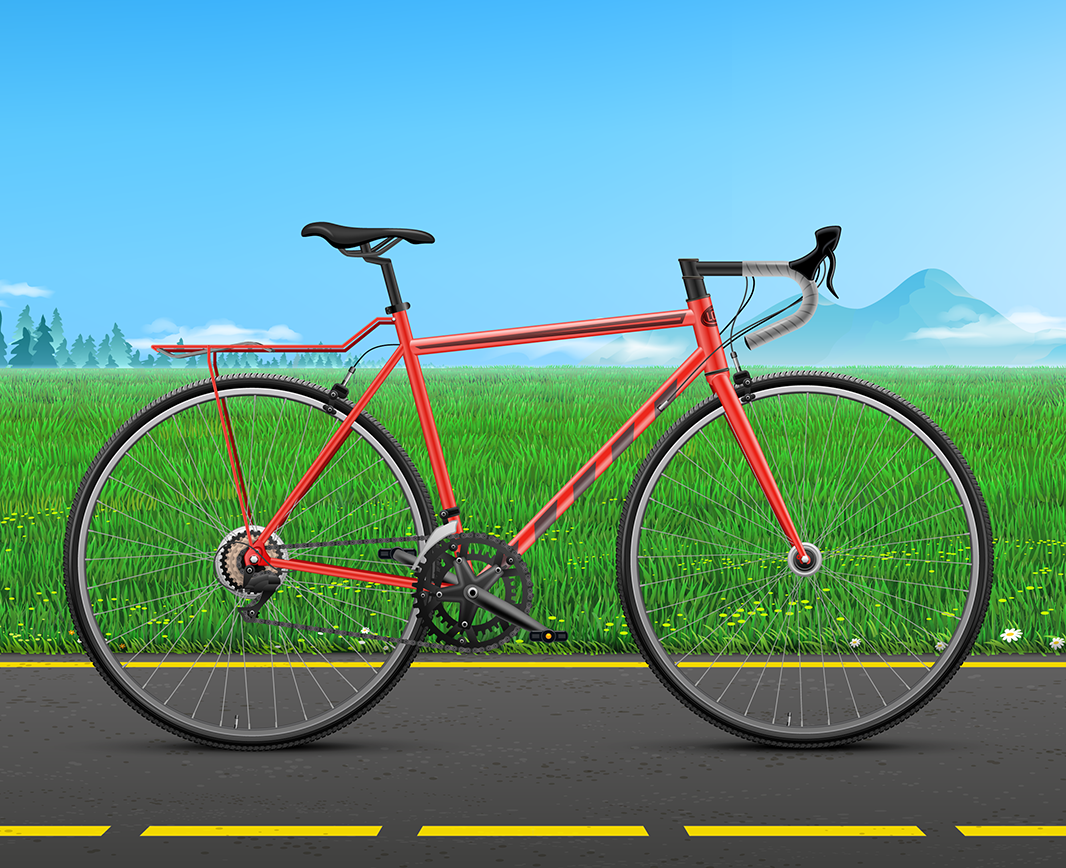 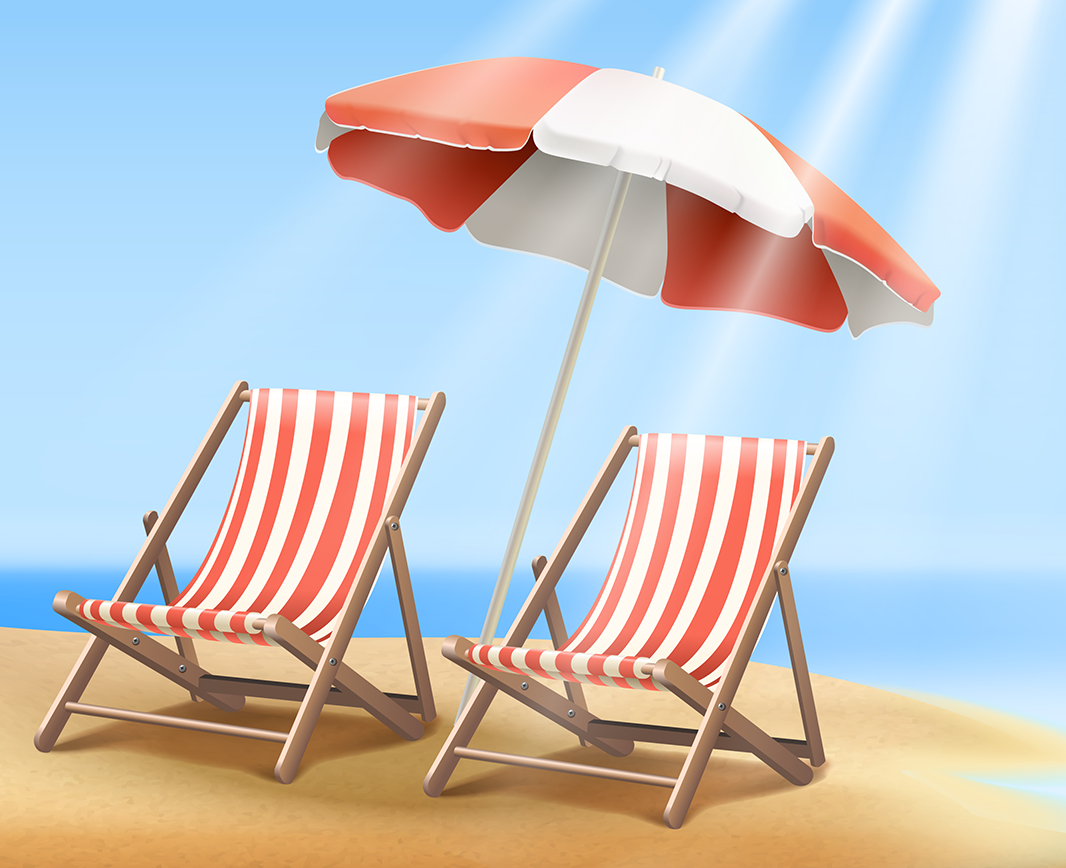 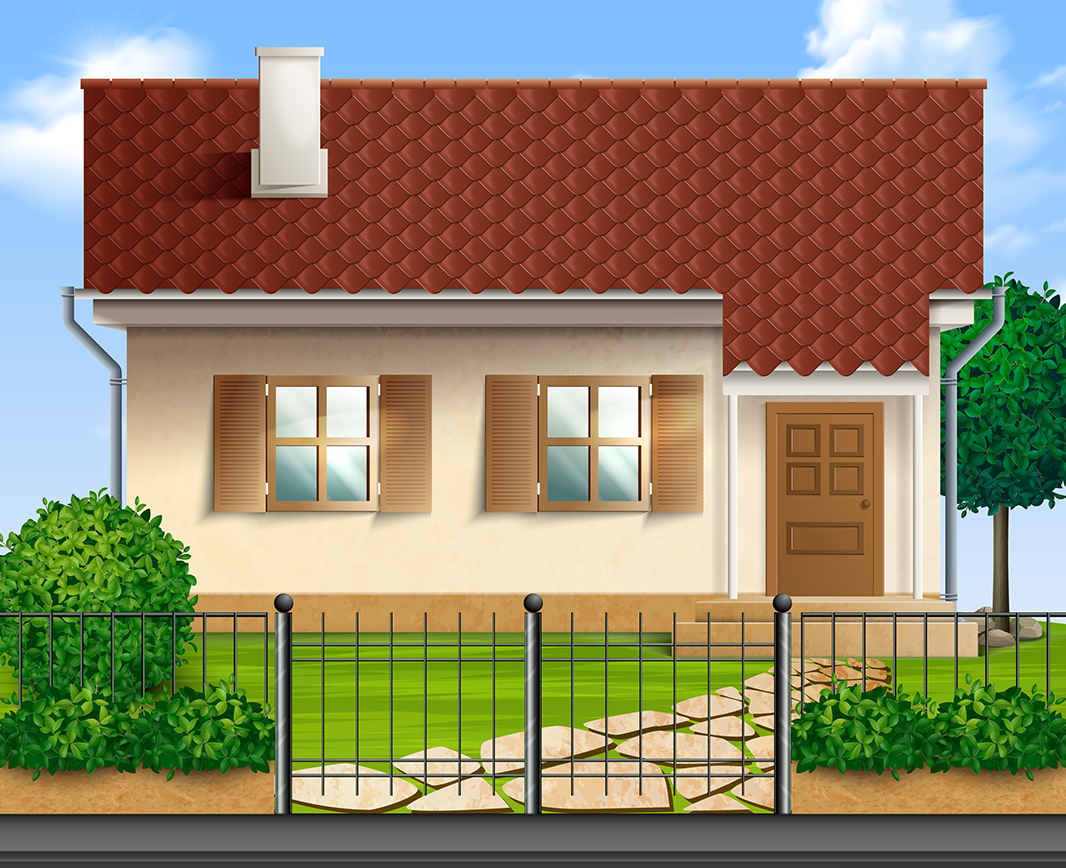 4. feladat: A család megtakarítási céljai
Lehetséges megoldás:
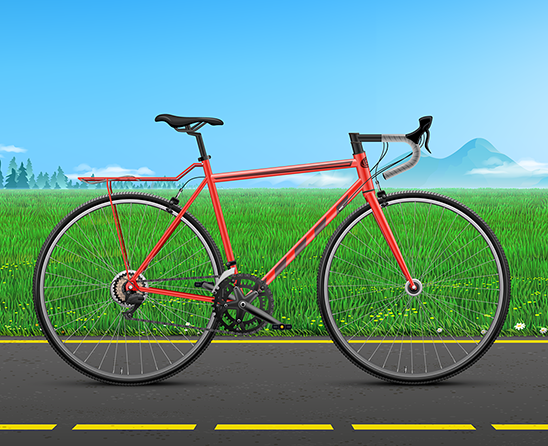 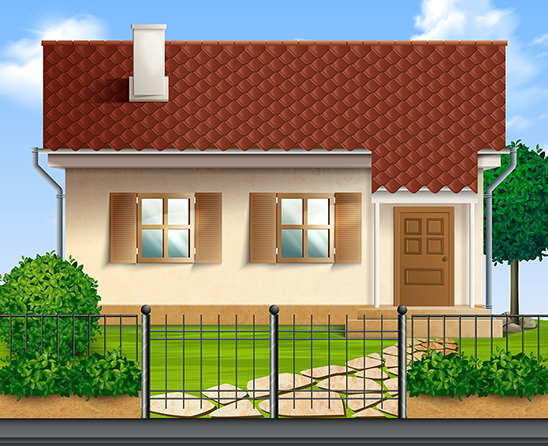 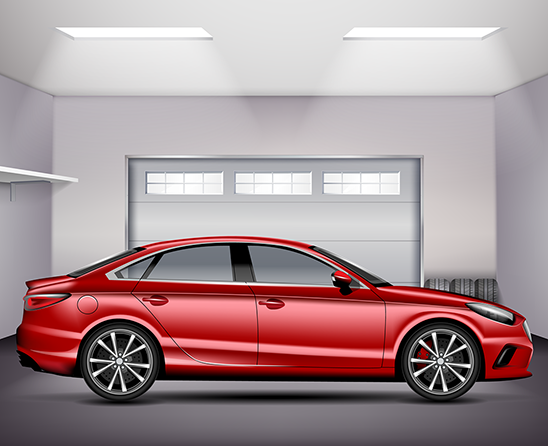 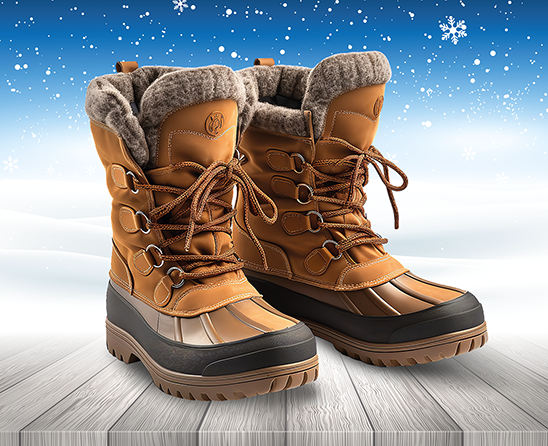 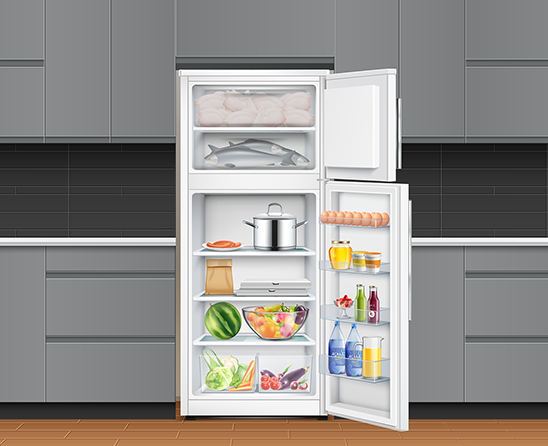 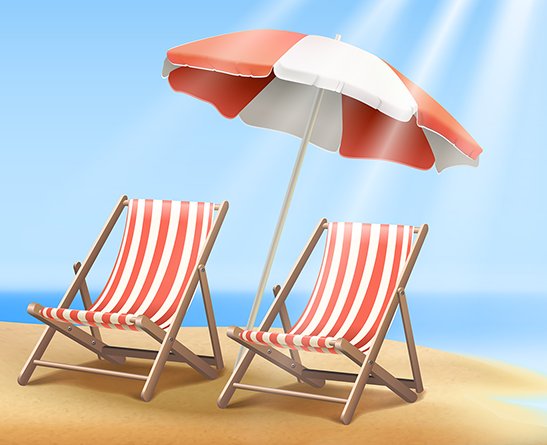 ház
autó
nyaralás
hűtő-szekrény
bicikli
téli cipő
6. feladat: Összefoglalás
Miért kell takarékoskodni?
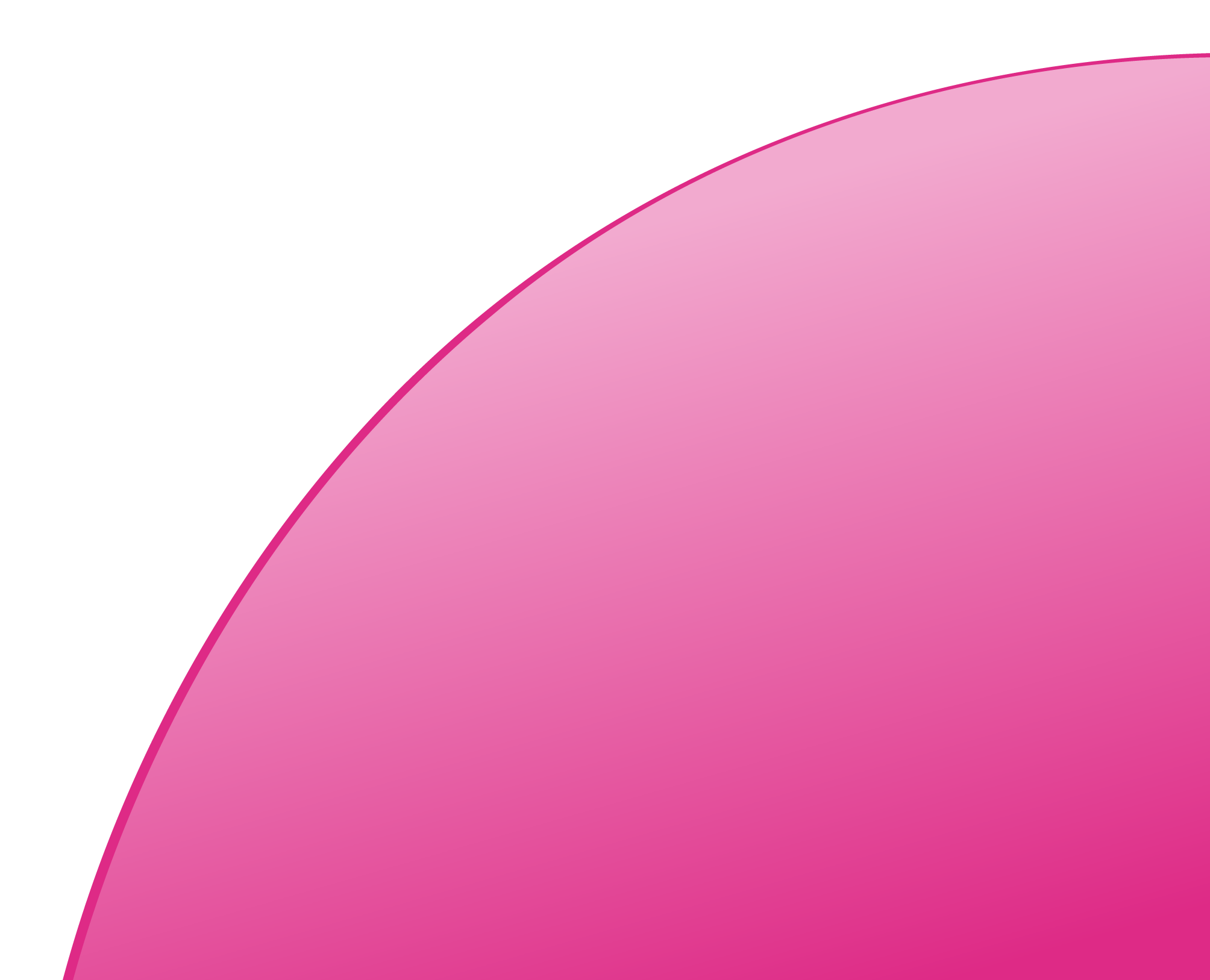 Miért célszerű bankban tartani a pénzünket?
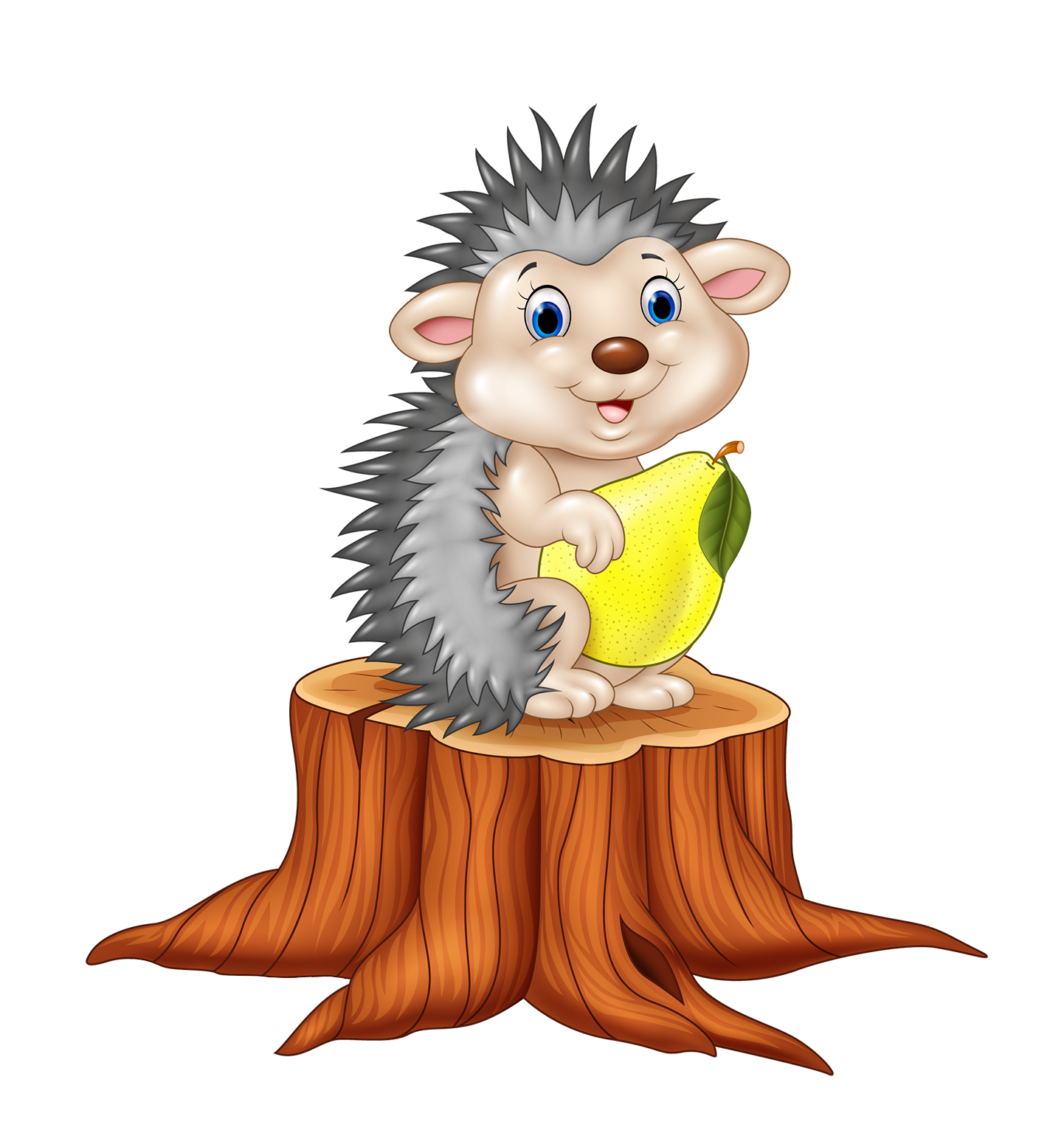 Mi a mese és a mai óra tanulsága?
[Speaker Notes: Egyéni válaszok születnek, természetesen bármely logikus, helytálló gondolat elfogadható. Egy-egy lehetséges válasz:
Mert váratlan helyzetekre vagy nagyobb kiadásokra gyűjtünk.
Mert biztonságban van és kamatozhat is.
Takarékoskodj és lehetőség szerint gyarapítsd (kamatoztasd) a meglévő pénzed, épp úgy, mint a süni!]